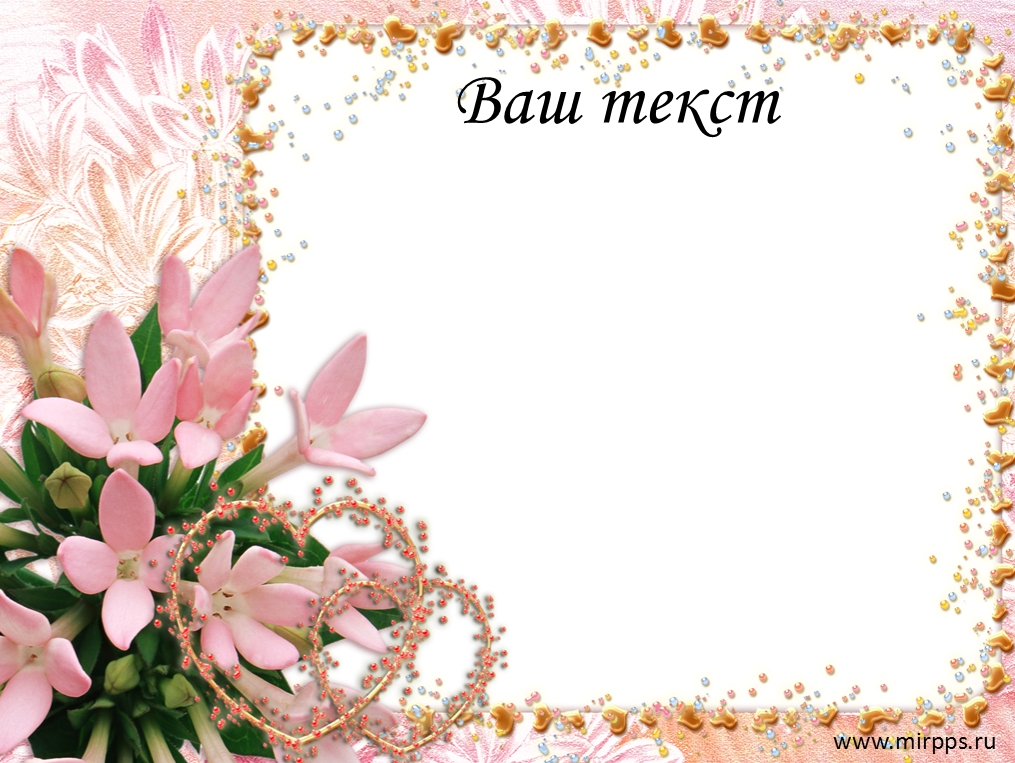 Конкурс : 
«Моя семья!»
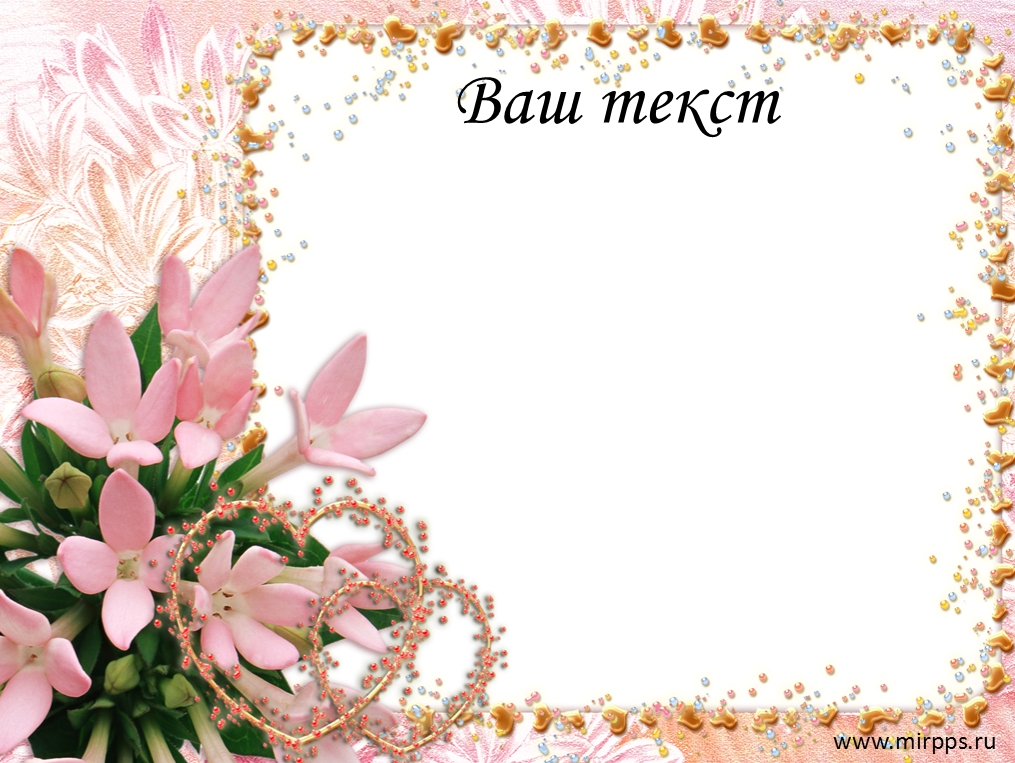 Семья Загрековых
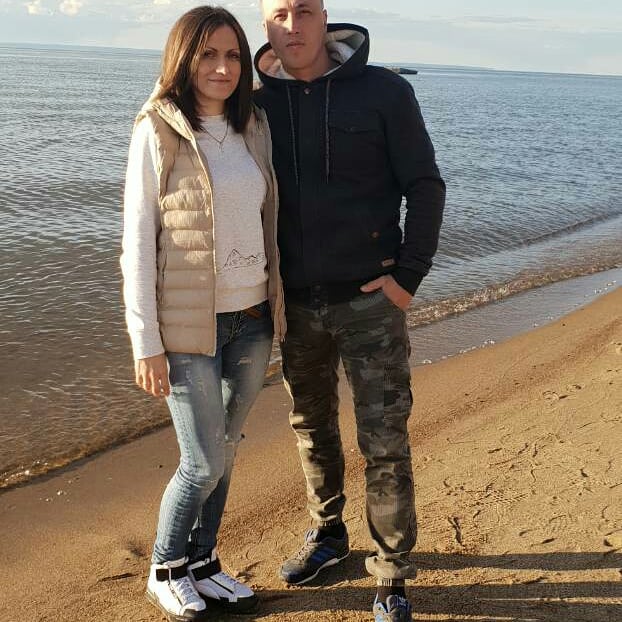 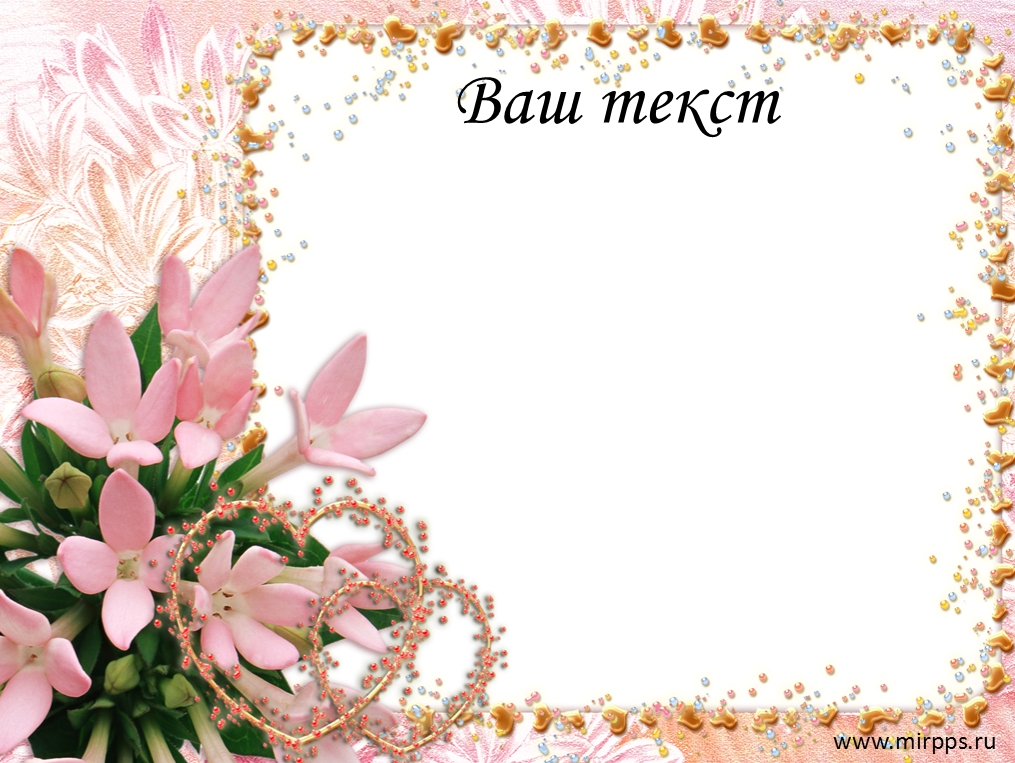 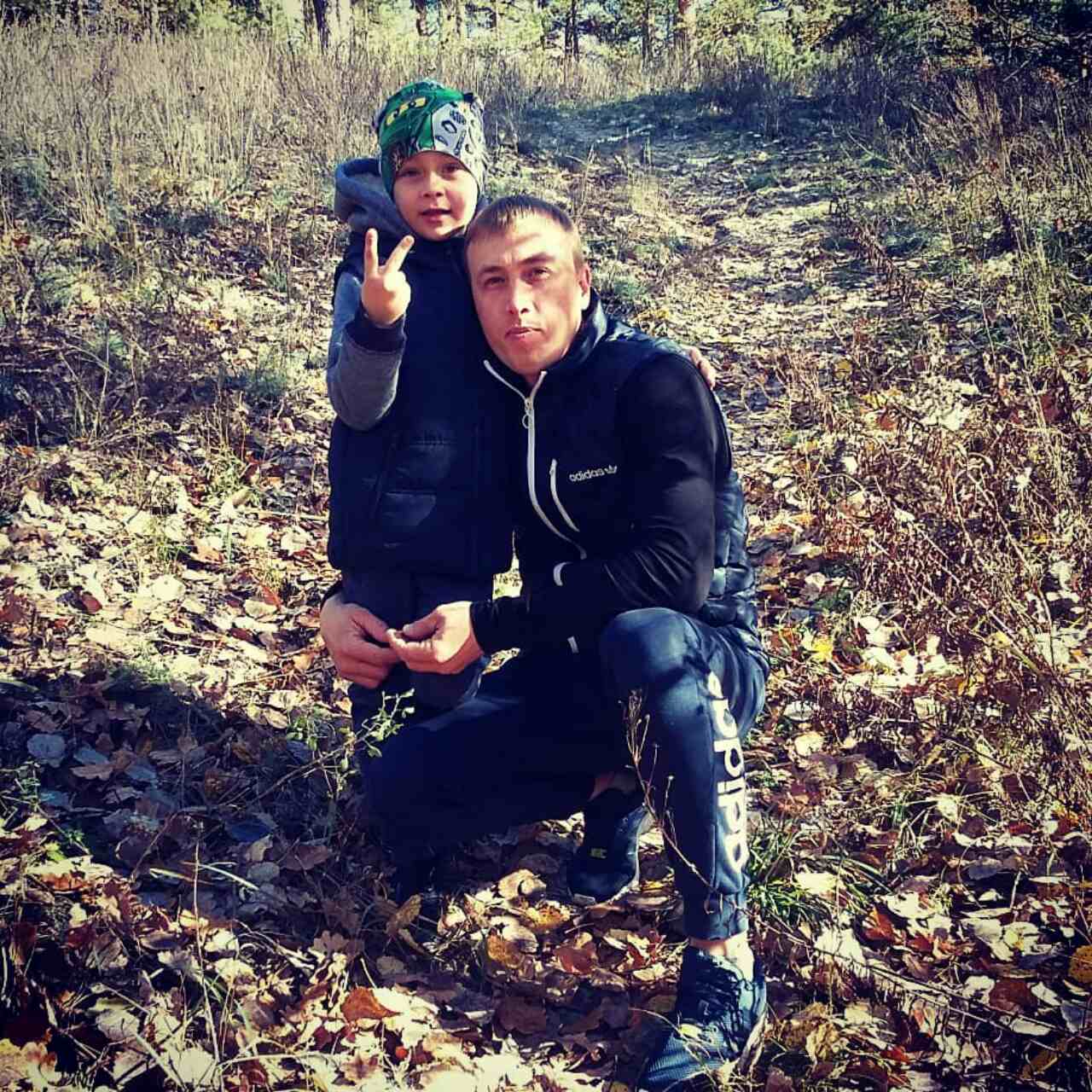 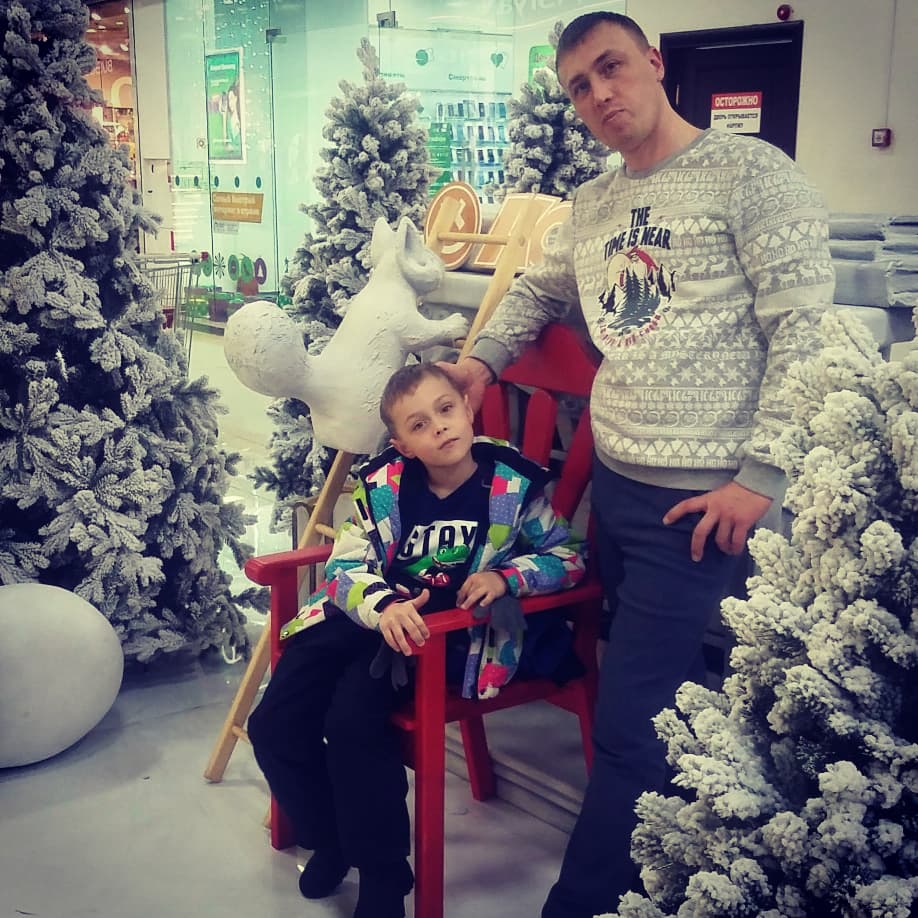 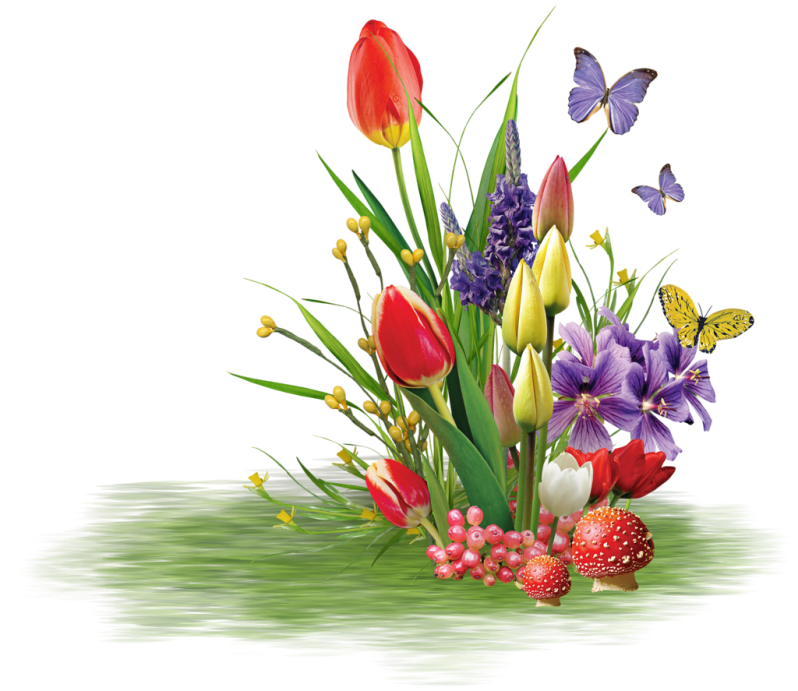 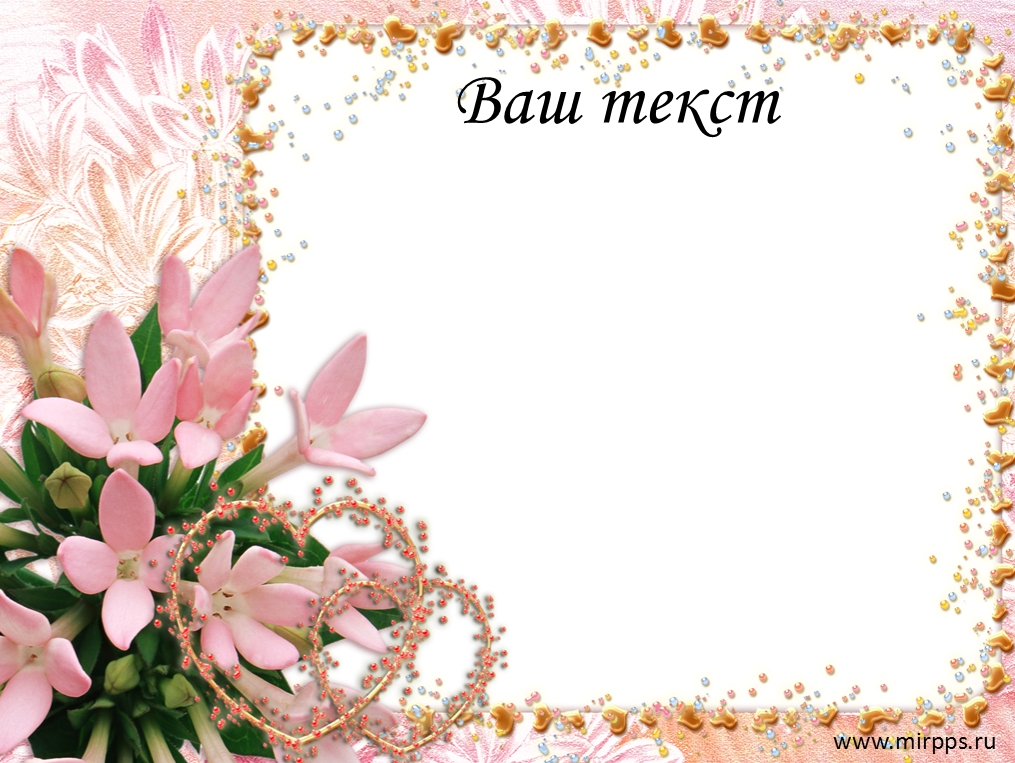 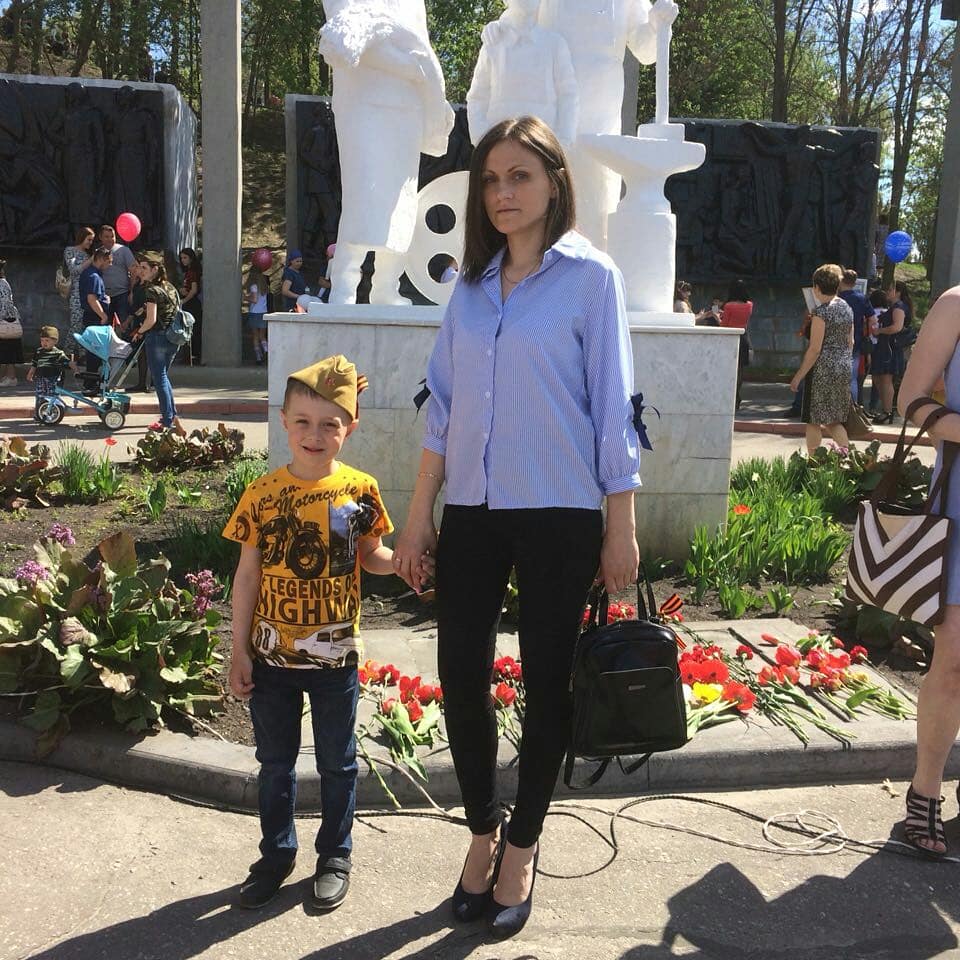 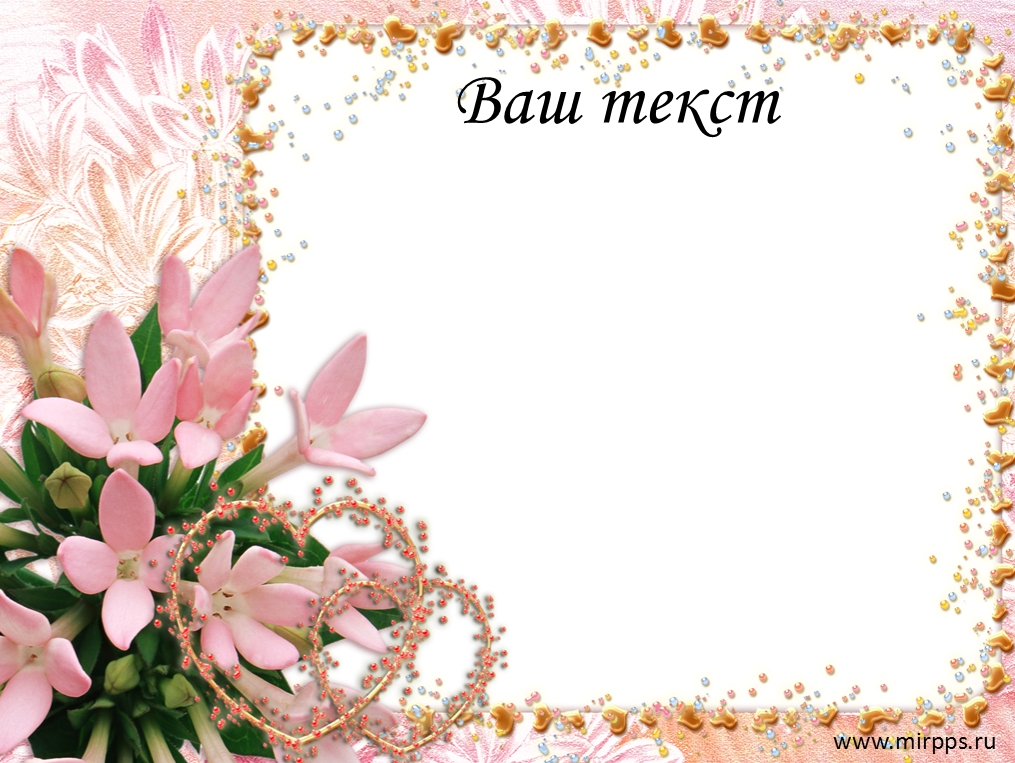 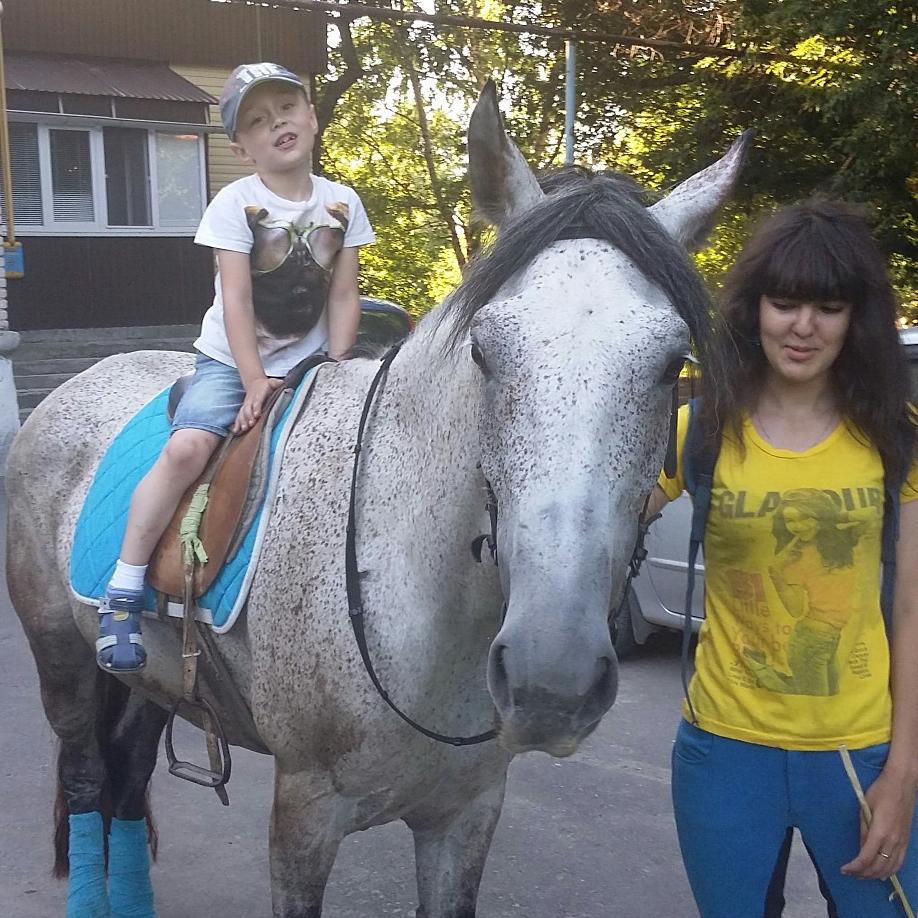 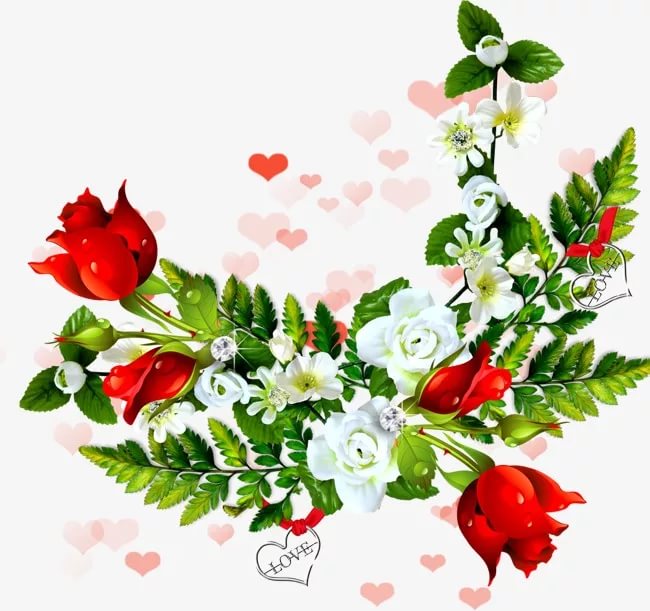 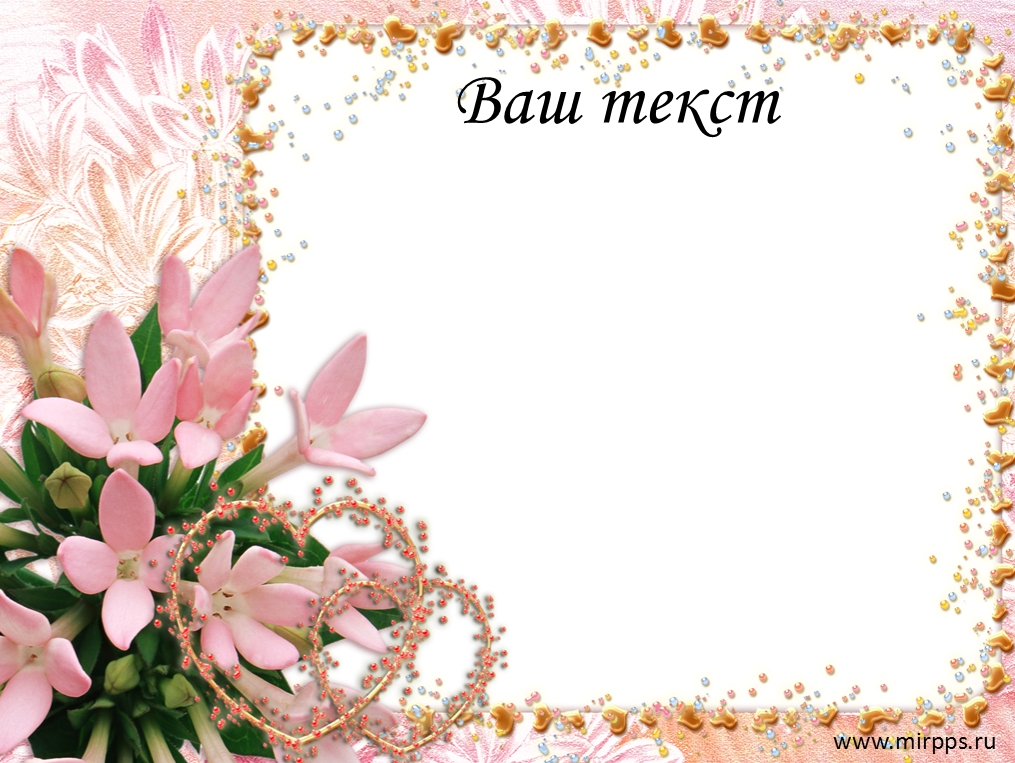 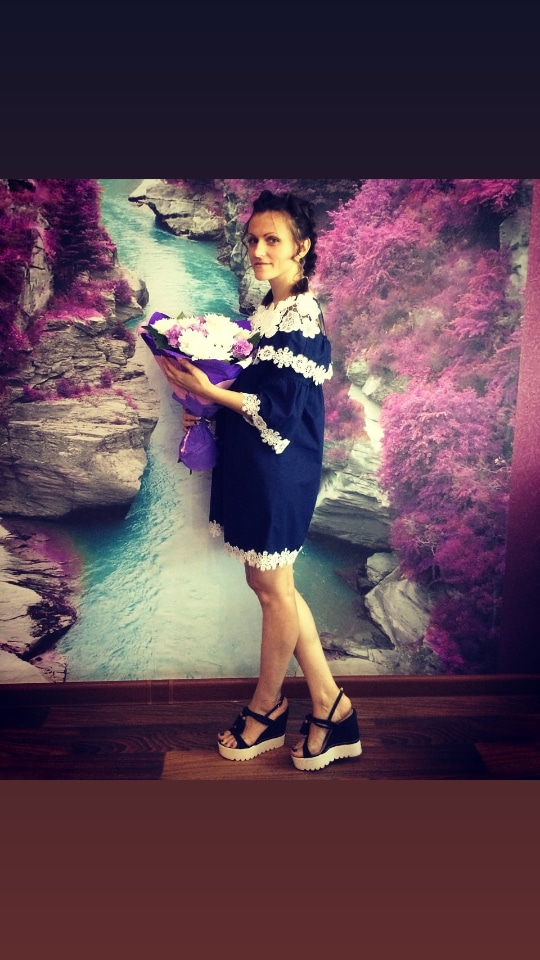 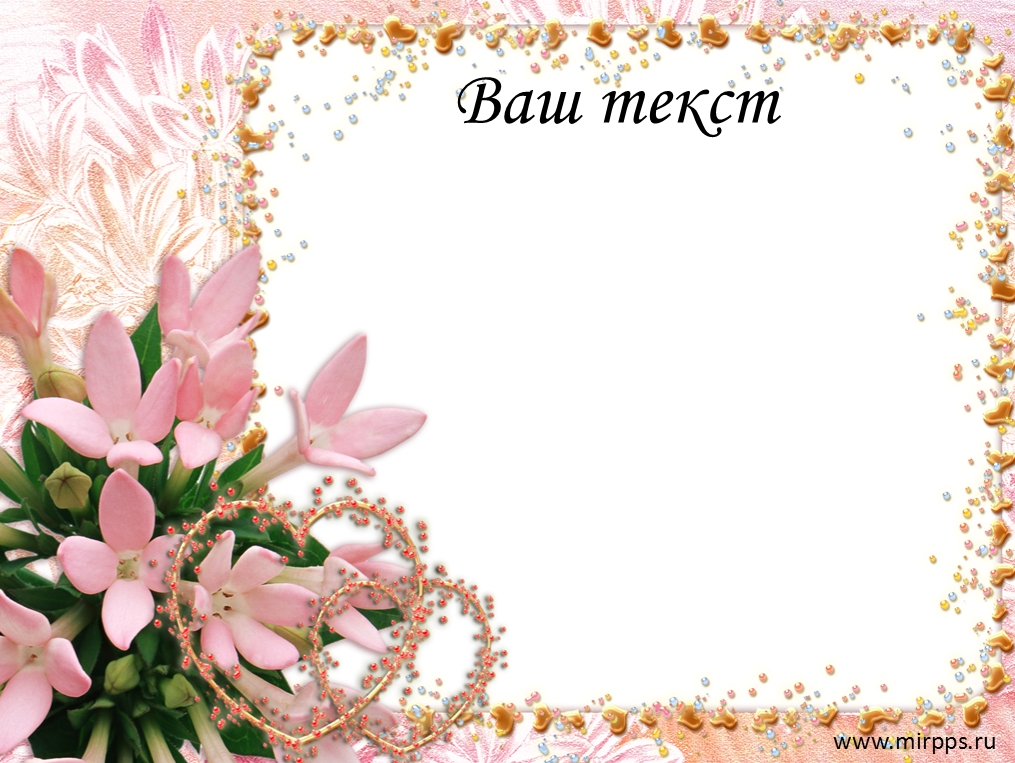 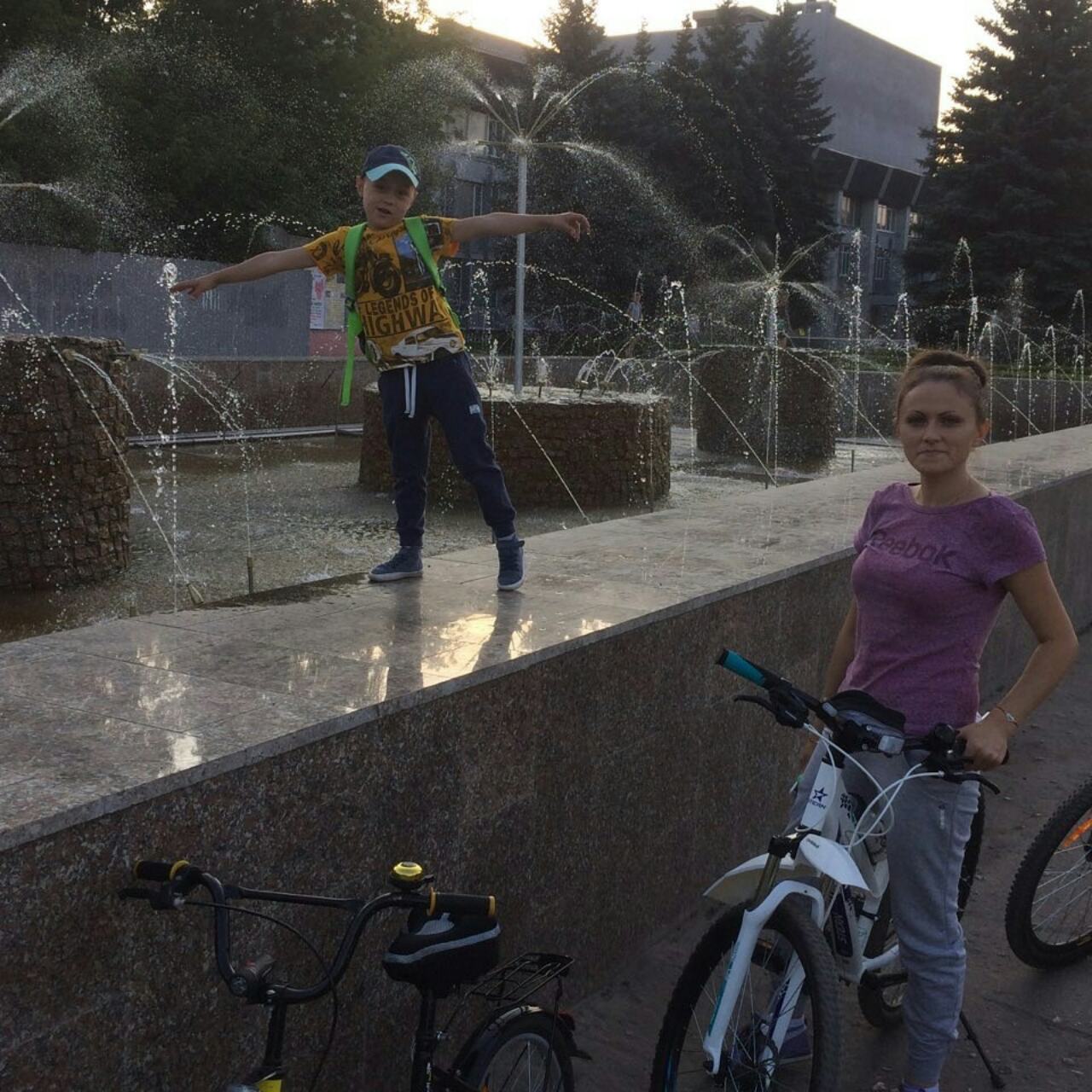 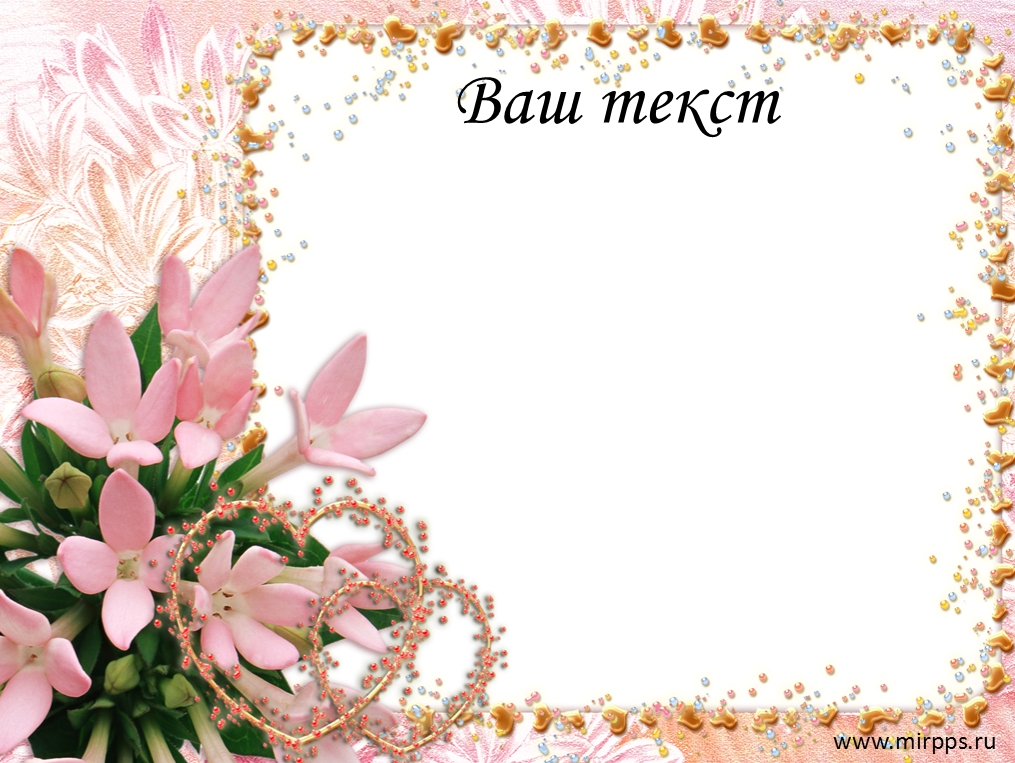 Семья Абузьяровых
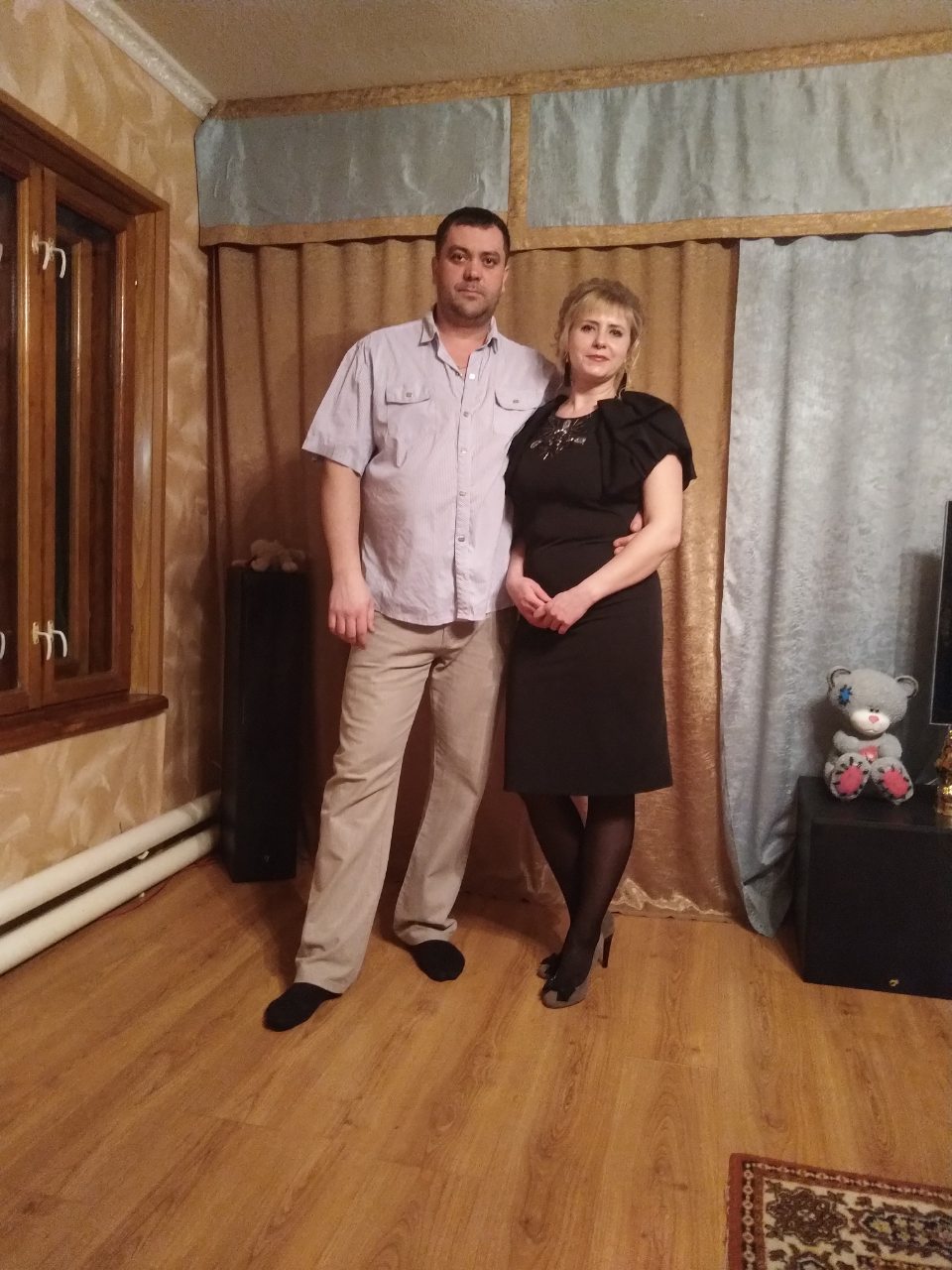 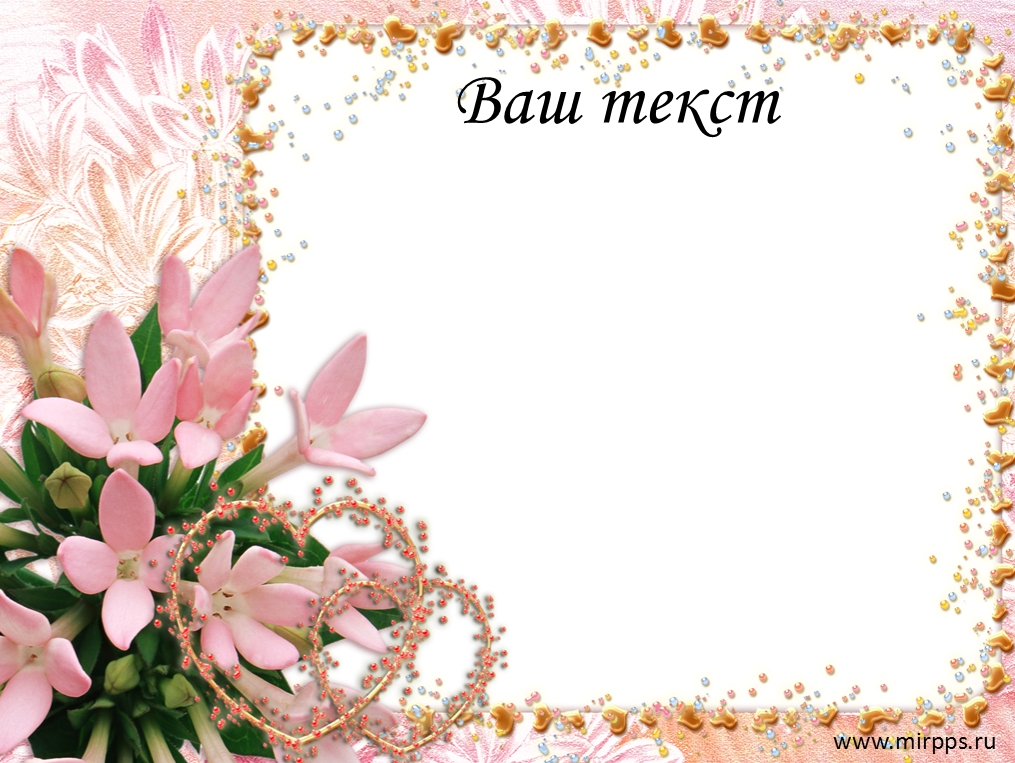 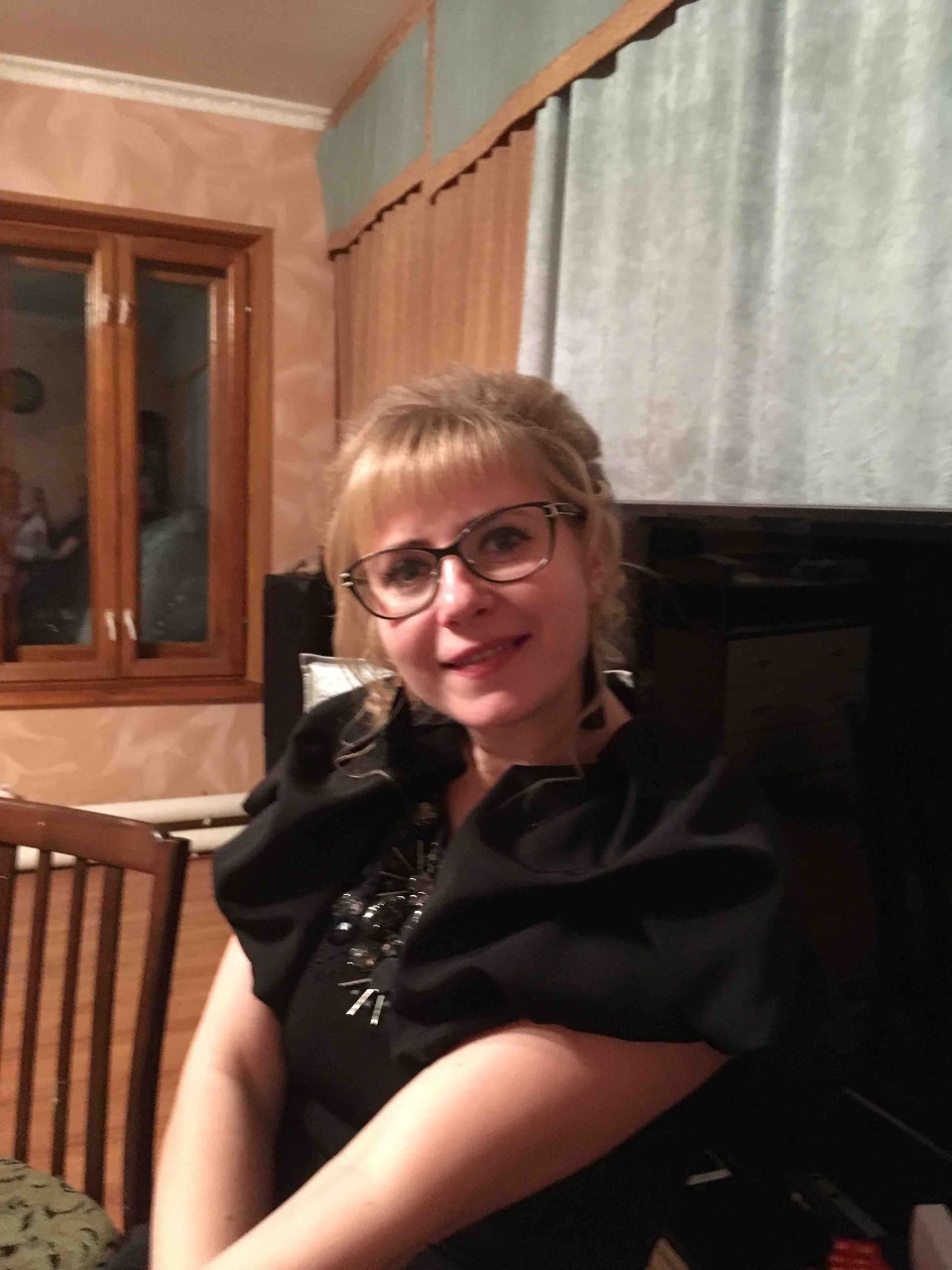 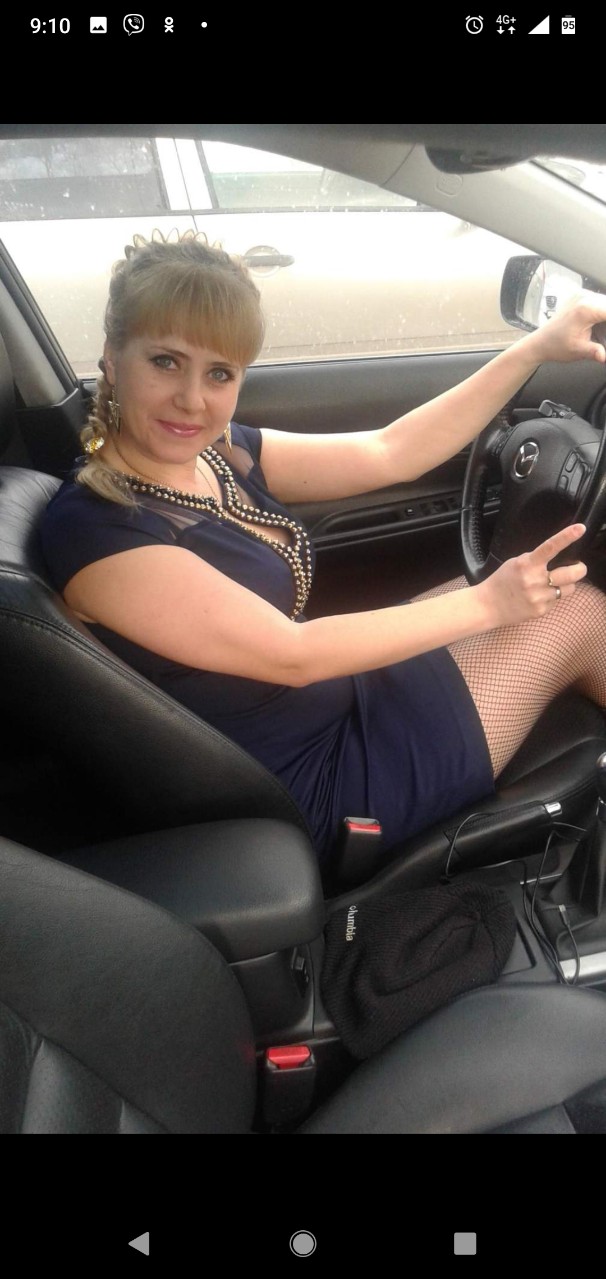 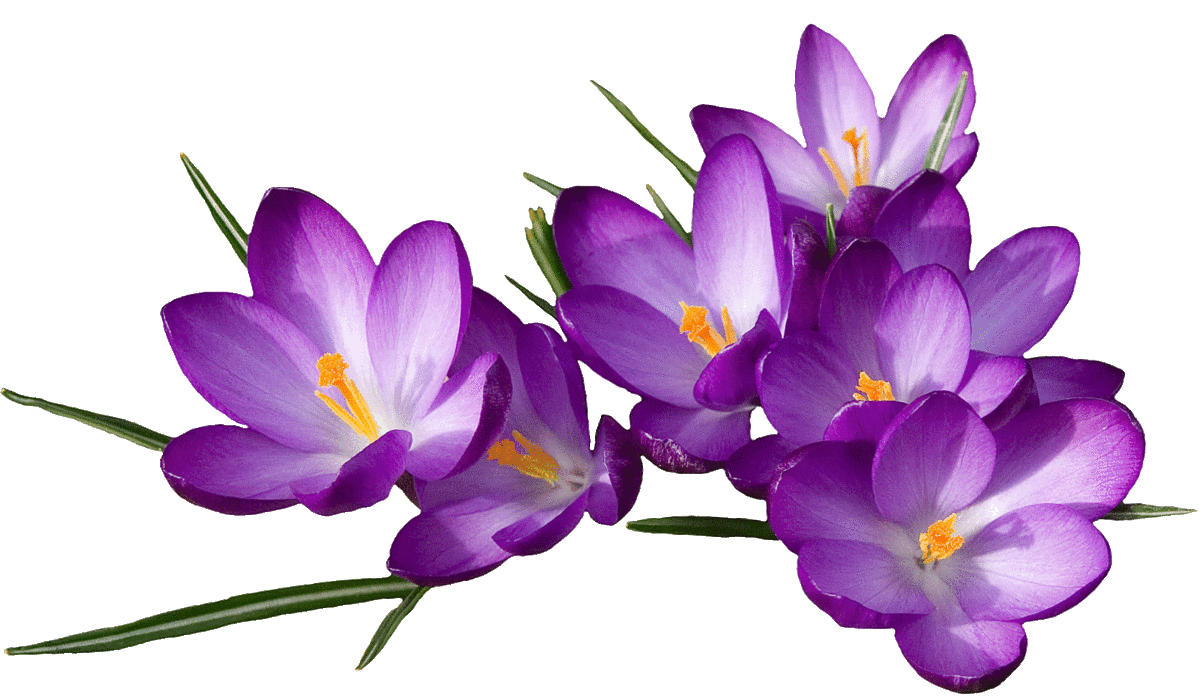 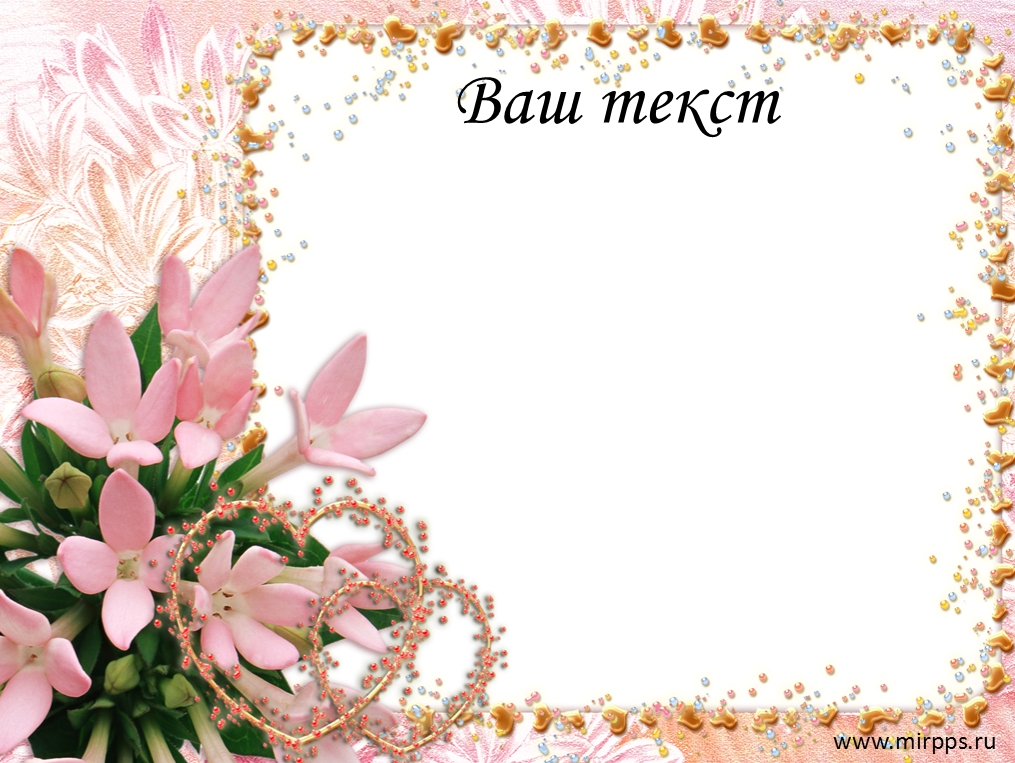 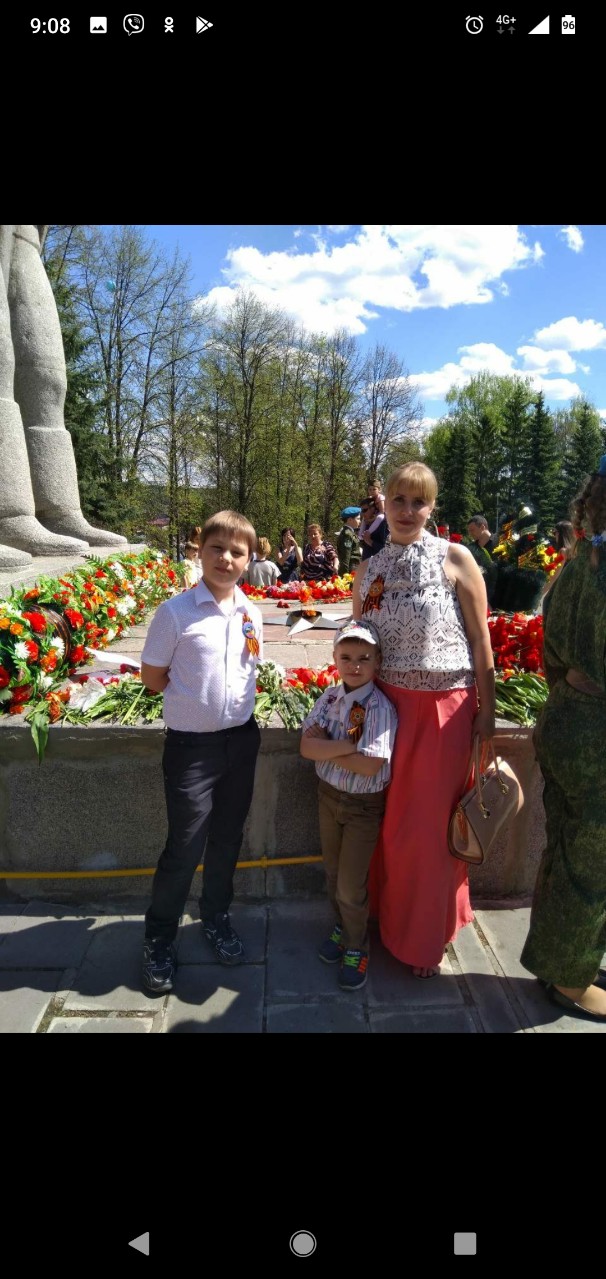 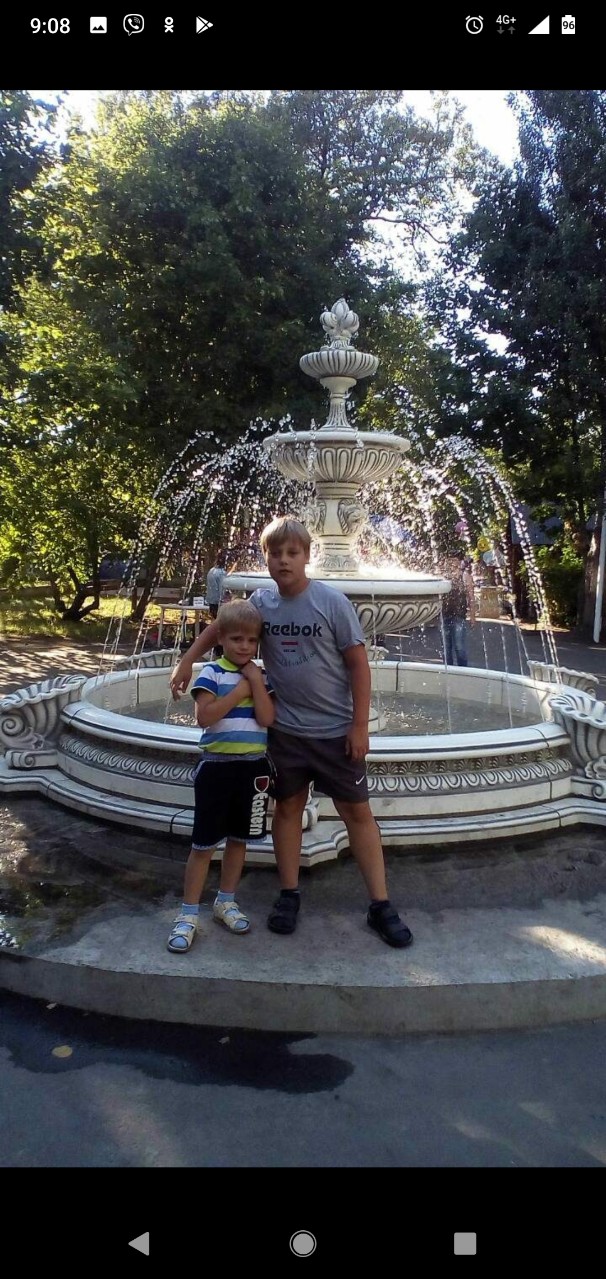 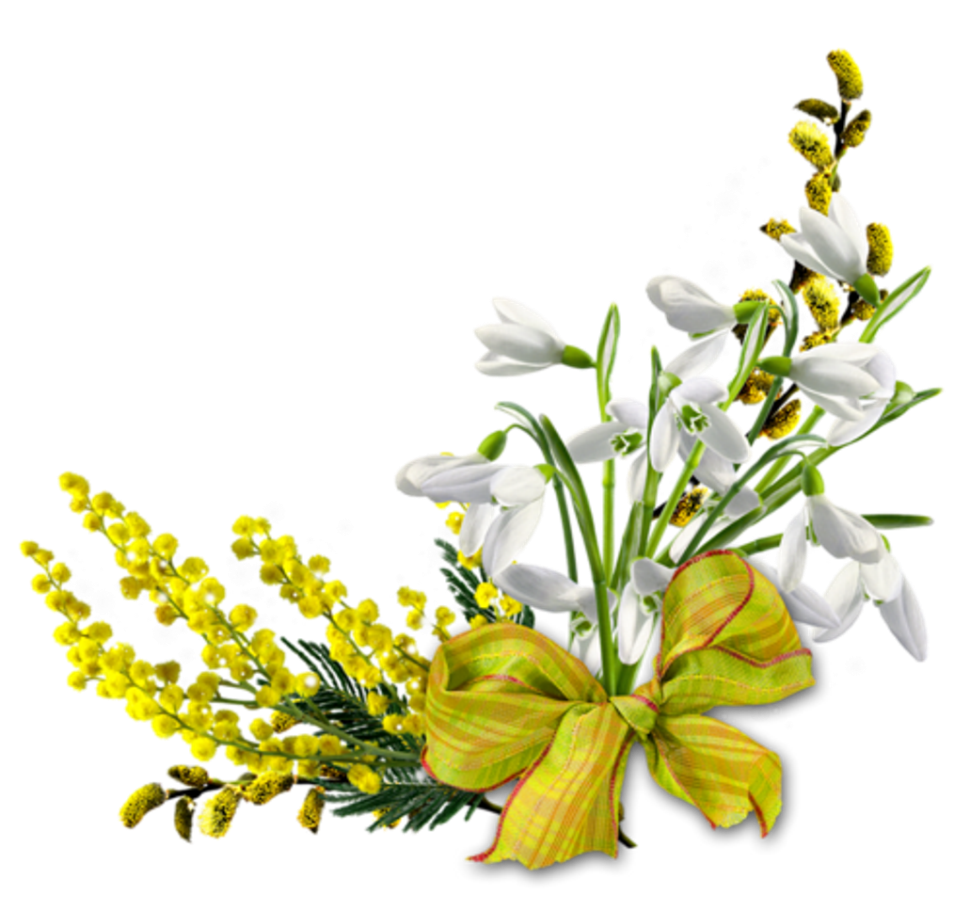 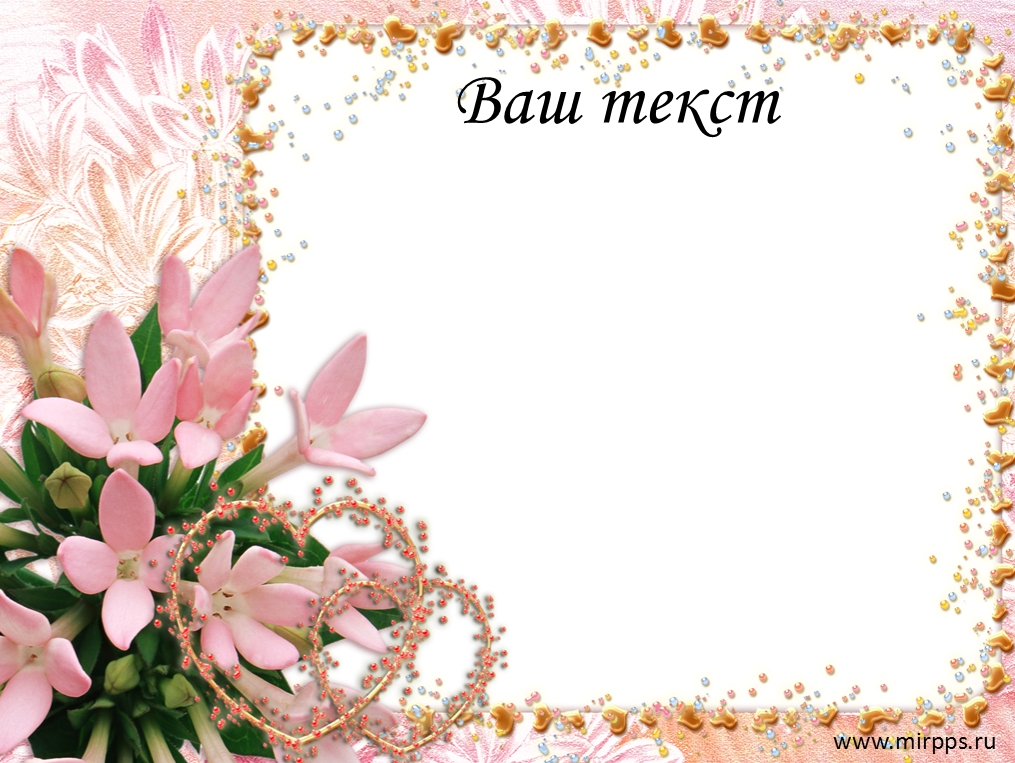 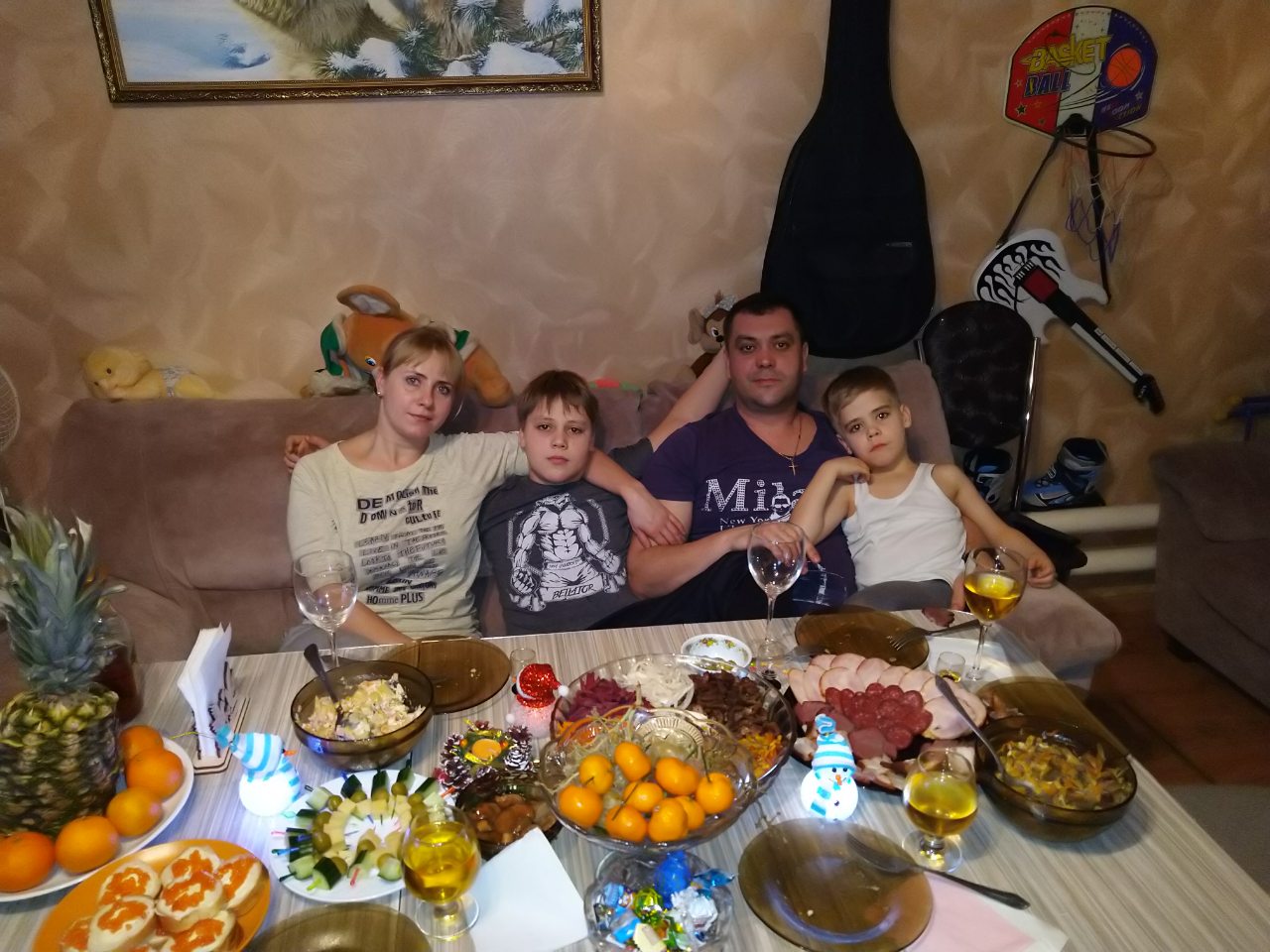 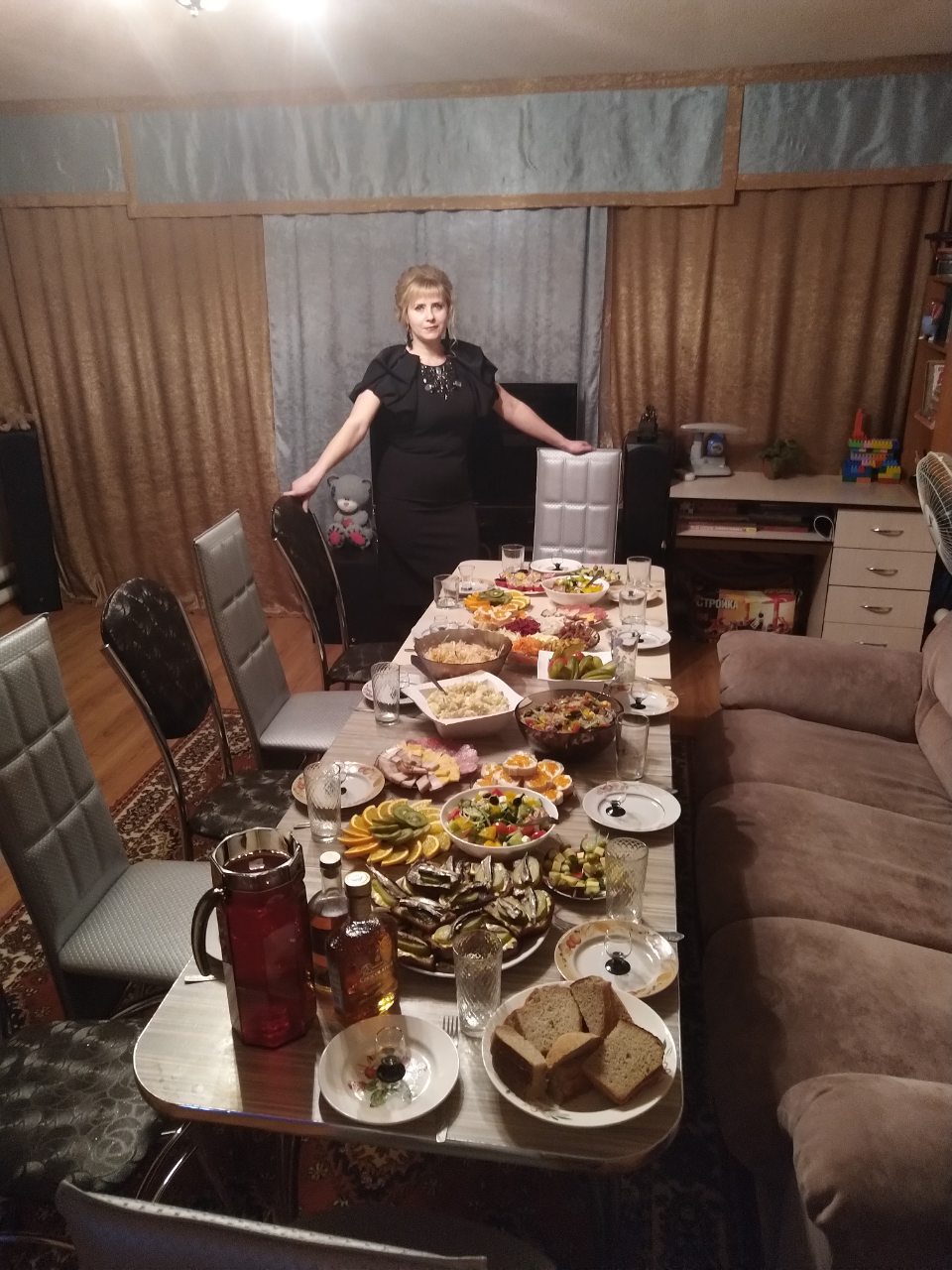 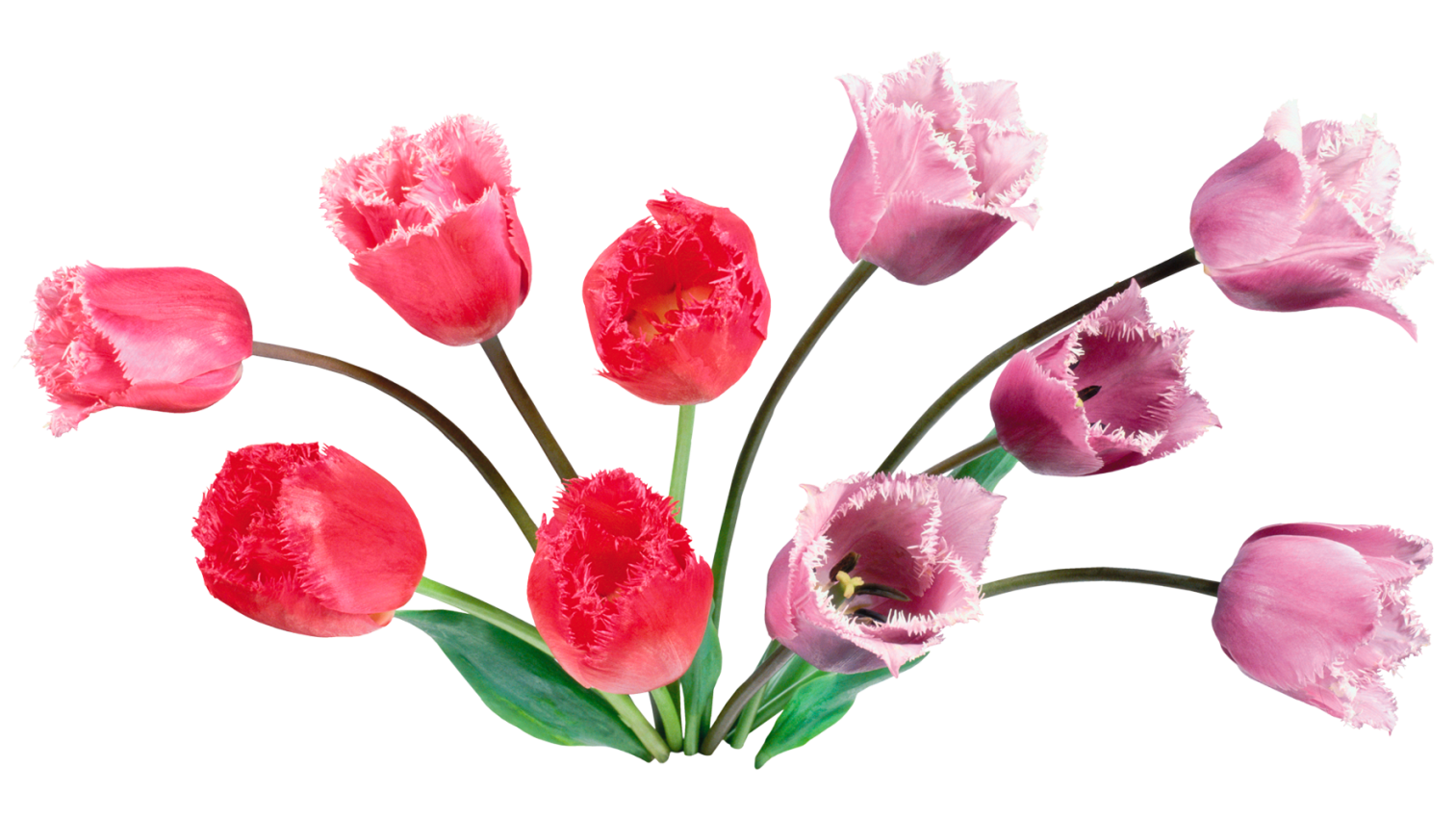